BINDT Aerospace Workshop
October 2024
[Speaker Notes: Good afternoon everyone

And welcome to this year’s trustee training session.]
So Why AM?
[Speaker Notes: The format is that firstly I will run through some basic things about BINDT, then talk about the role of the Trustee, the council member’s responsibilities and the council-staff partnership and provide some inof about guidance for council members. 

Then we will run through some relevant documents.
I will actually put each document up on screen and draw your attention to some highlights.

Afterwards you will be sent a copy of the presentation and all associated documents, which you can read at your leisure.

If you have any questions, please leave them to the end  or interject if pressing – but bear in mind we do have a time constraint.

If there is something with which you do not agree, please hold that thought until after this event – any changes to documents should be debated later off-line.]
Main Points of attraction:
Increased Fly-to-buy Ratio

Significant impact on Carbon Neutral objectives (All scopes)
Less raw material used
Less energy to process

Design freedom

Significant lead time advantages over traditional forging route

Simpler to manufacture variations to meet different customer requirements
[Speaker Notes: The format is that firstly I will run through some basic things about BINDT, then talk about the role of the Trustee, the council member’s responsibilities and the council-staff partnership and provide some inof about guidance for council members. 

Then we will run through some relevant documents.
I will actually put each document up on screen and draw your attention to some highlights.

Afterwards you will be sent a copy of the presentation and all associated documents, which you can read at your leisure.

If you have any questions, please leave them to the end  or interject if pressing – but bear in mind we do have a time constraint.

If there is something with which you do not agree, please hold that thought until after this event – any changes to documents should be debated later off-line.]
Processes of Interest
LPBF – Powder Bed Fusion (Laser & Electron Beam)

Friction Stir Welding (Yes this can be additive too)

Powder Metallurgy Hot isostatic Pressing

Direct Energy Deposition

Friction Stir Additive
[Speaker Notes: The format is that firstly I will run through some basic things about BINDT, then talk about the role of the Trustee, the council member’s responsibilities and the council-staff partnership and provide some inof about guidance for council members. 

Then we will run through some relevant documents.
I will actually put each document up on screen and draw your attention to some highlights.

Afterwards you will be sent a copy of the presentation and all associated documents, which you can read at your leisure.

If you have any questions, please leave them to the end  or interject if pressing – but bear in mind we do have a time constraint.

If there is something with which you do not agree, please hold that thought until after this event – any changes to documents should be debated later off-line.]
MELD….
Advanced Friction Stir Deposition – the process of using friction stir (witchcraft) welding technique to deposit material onto a substrate

Currently limited to Aluminium alloys

Technology lead- MELD

Can be used to create geometries as seen on a typical aerospace frame
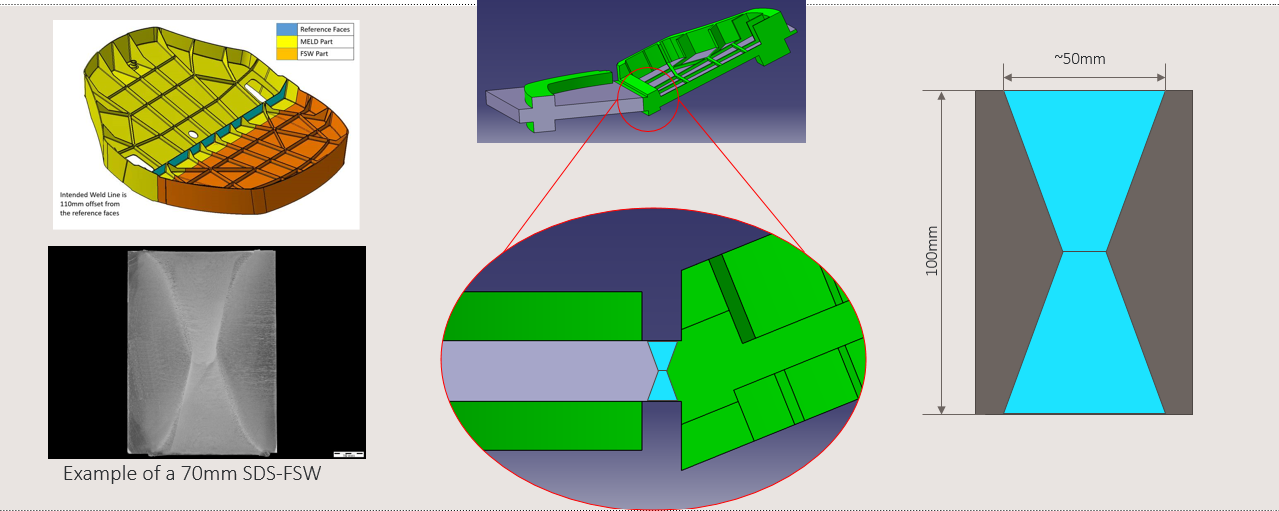 [Speaker Notes: The format is that firstly I will run through some basic things about BINDT, then talk about the role of the Trustee, the council member’s responsibilities and the council-staff partnership and provide some inof about guidance for council members. 

Then we will run through some relevant documents.
I will actually put each document up on screen and draw your attention to some highlights.

Afterwards you will be sent a copy of the presentation and all associated documents, which you can read at your leisure.

If you have any questions, please leave them to the end  or interject if pressing – but bear in mind we do have a time constraint.

If there is something with which you do not agree, please hold that thought until after this event – any changes to documents should be debated later off-line.]
FRICTION STIR ADDITIVE
Thick walls – multi pass method